Domingo 26º Tiempo Ordinario  – Ciclo A
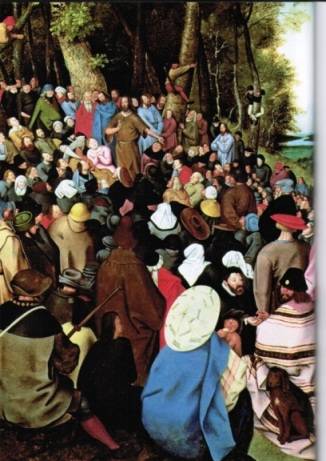 Dijo Jesús 
a los sumos sacerdotes  y
 a los ancianos del pueblo:

«¿Qué os parece?».
Un hombre tenía dos hijos.
 Se acercó al primero y le dijo:

«Hijo, ve hoy a trabajar 
en la viña». 

Él le contestó: «No quiero».

Pero después se arrepintió
 y fue.
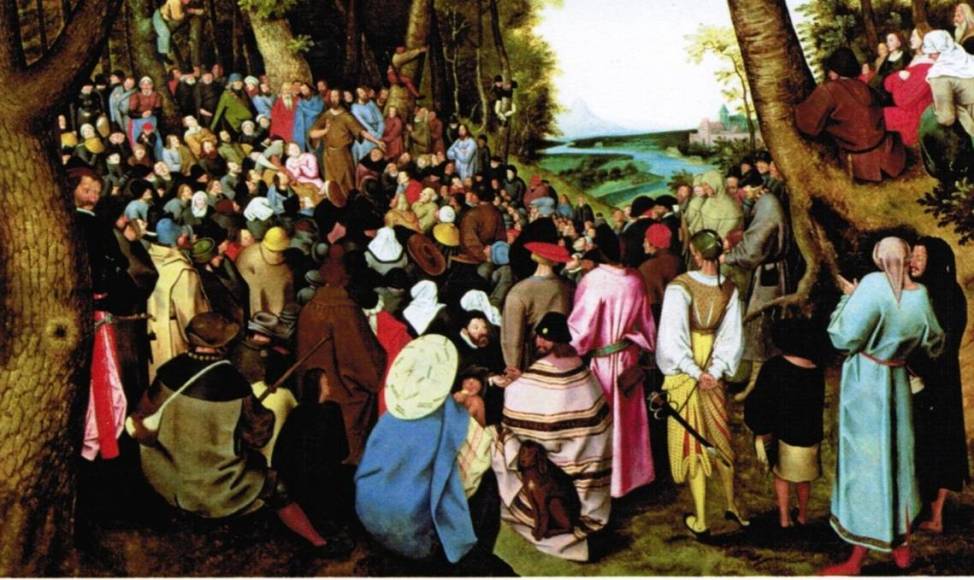 Se acercó al segundo y le dijo lo mismo. Él le respondió:
«Voy, Señor». Pero no fue.
«¿Cuál de los dos hizo lo que quería el Padre?»
(Mat 21, 28-31)
Ante las distintas maneras de vivir la fe que se nos proponen.
¿Qué estamos eligiendo? / ¿Qué vamos a elegir?
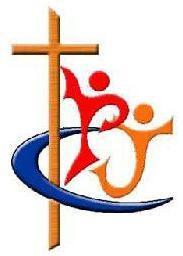 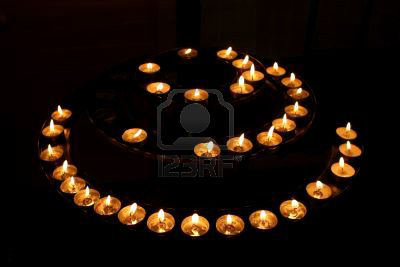 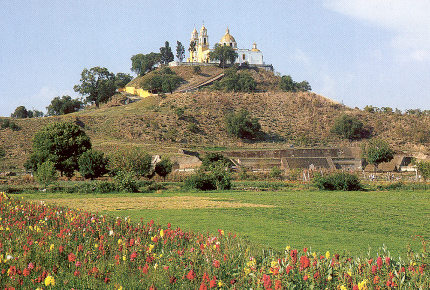 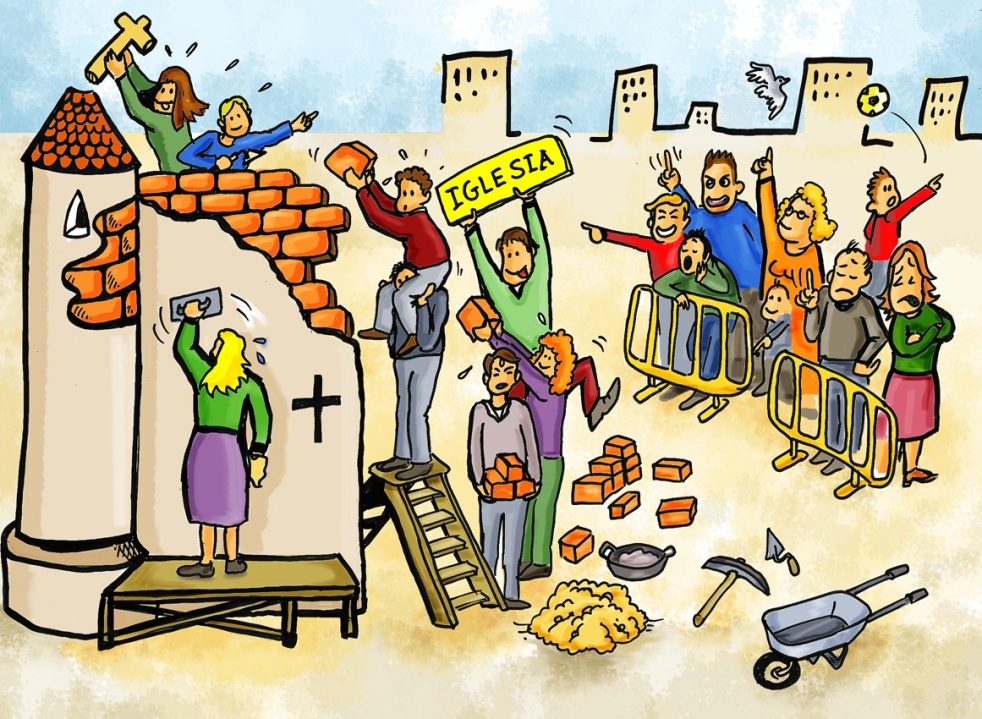 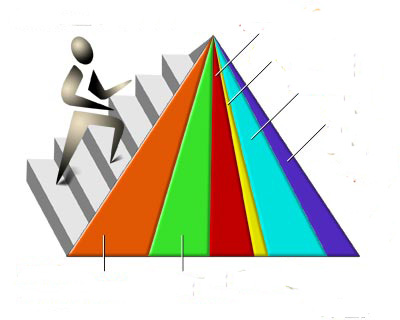 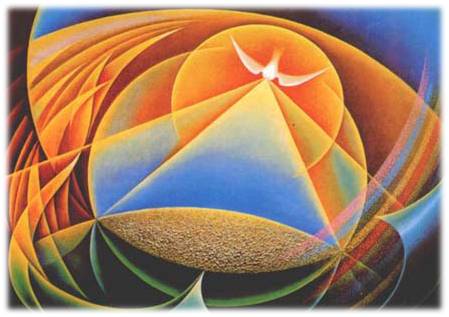 Una fe basada en ritos y costumbres.
Una fe comprometida y transformadora.
Una fe preocupada por los marginados.
La fe de grandes concentraciones.
Una fe que…, y….
¿Dónde te sitúas?
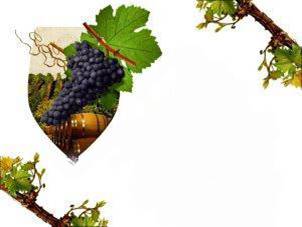 Toma esta verdad y deja la otra.
Ante la estantería uno elige lo que le conviene.
EL ENVÍO A LA VIÑA
La religión y la fe 
a la medida de cada uno 
nos lleva 
a una religión supermercado.
Se lleva estos ritos y prescinde de aquellos..
Se escoge aquello que place, 
y algunos saben también 
sacarle provecho.
Pero la religión buscada “a la medida 
de cada uno” 
al final no nos ayuda.

«Es cómoda, pero 
en el momento de crisis 
nos abandona 
a nuestra suerte».
                           (Benedicto XVI)
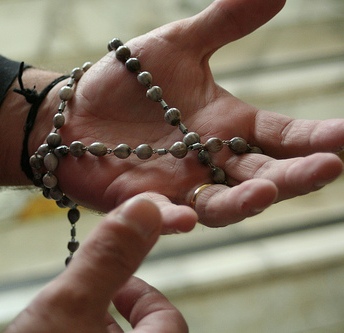 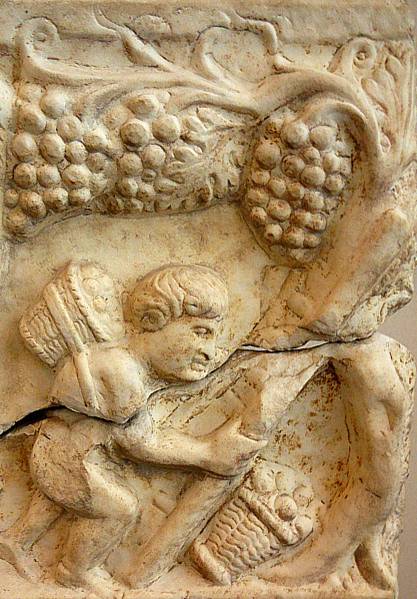 «Hijo, ve hoy a trabajar en la viña»
El Padre 
es quien tiene la iniciativa
 y marca el camino.

No somos nosotros quienes nos inventamos el modo 
de ser creyentes.

La fe es  vocación,  respuesta a una llamada.
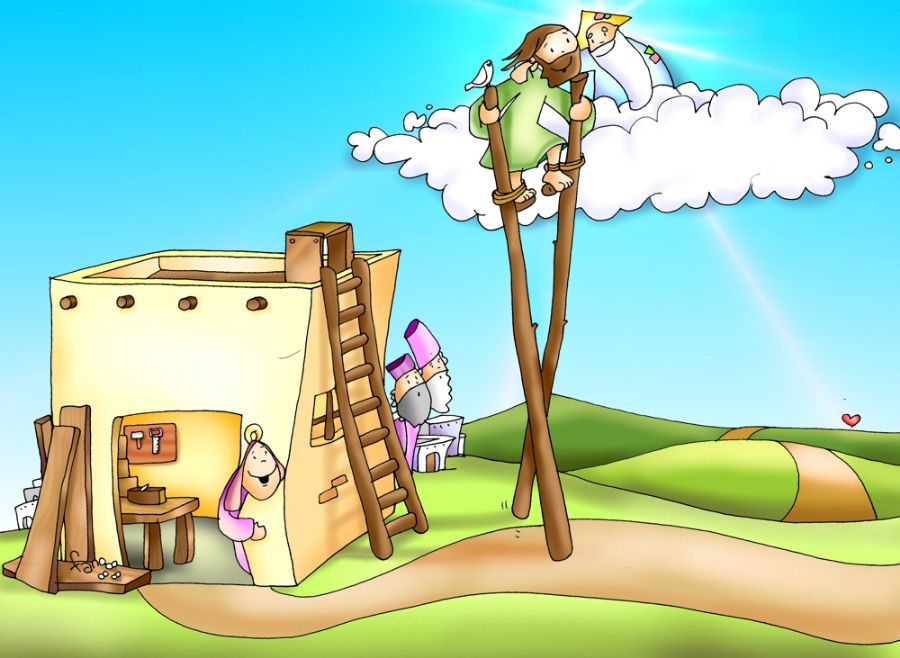 «Hijo, ve hoy 
a trabajar en la viña»
En Jesús tenemos iniciado el camino:
Su alimento (no su obligación) fue
«Hacer la voluntad del Padre, construir su Reino».
«Hijo, ve hoy a trabajar en la viña»
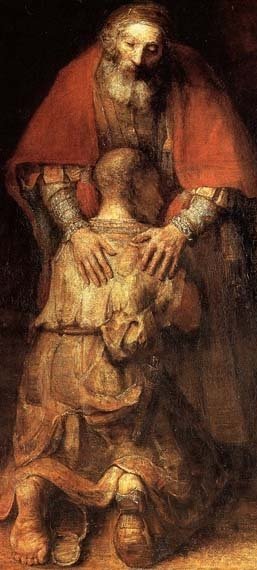 Nuestra fe nos dice 
que el Padre no nos trata 
como a esclavos 
sino como a hijos.
En la colaboración 
con su proyecto 
está nuestra gloria.
¿Cómo demostrar la verdad de la fe?
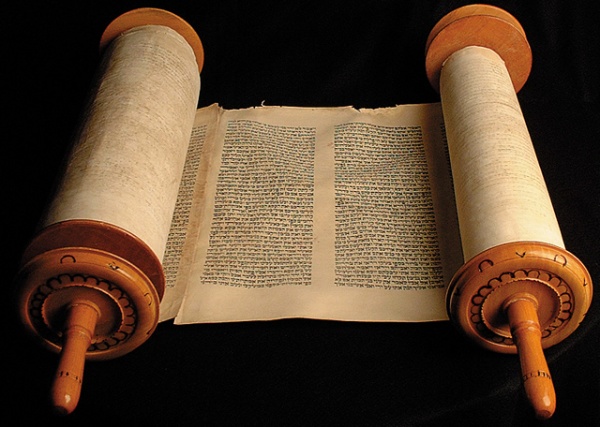 El relato nos invita a revisar nuestro espíritu: ¿farisaico, formalista, hipócrita?
Pero también esa religión de consumo, 
sin referencia  a la voluntad de Dios, 
que nos permite ser religiosos sin ser creyentes.
Oración: De un “credo” de Pablo VI
V Señor, haz que mi fe sea plena.
V Señor, haz que mi fe sea libre.
V Señor, haz que mi fe sea fuerte.
V Señor, haz que mi fe sea alegre.
V Señor, haz que mi fe sea activa.